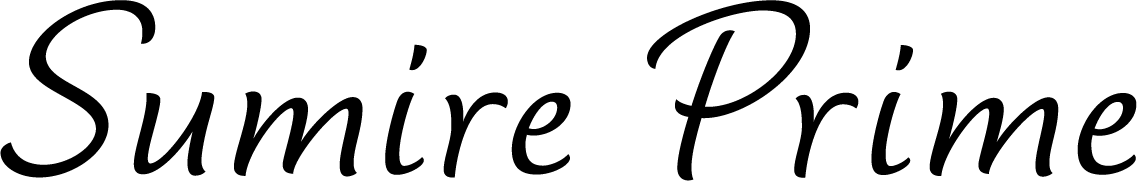 Designed to offer delicate and subtle rendering of a subject, these seven prime lenses offer fast apertures and precise manual control with a crafted focus bokeh aimed at careful creative expression.
A RANGE OF FULL-FRAME CINEMA PRIME LENSES WITH A SPECIALLY DESIGNED ’CINEMATIC LOOK’ AND INTERCHANGEABLE PL MOUNT.
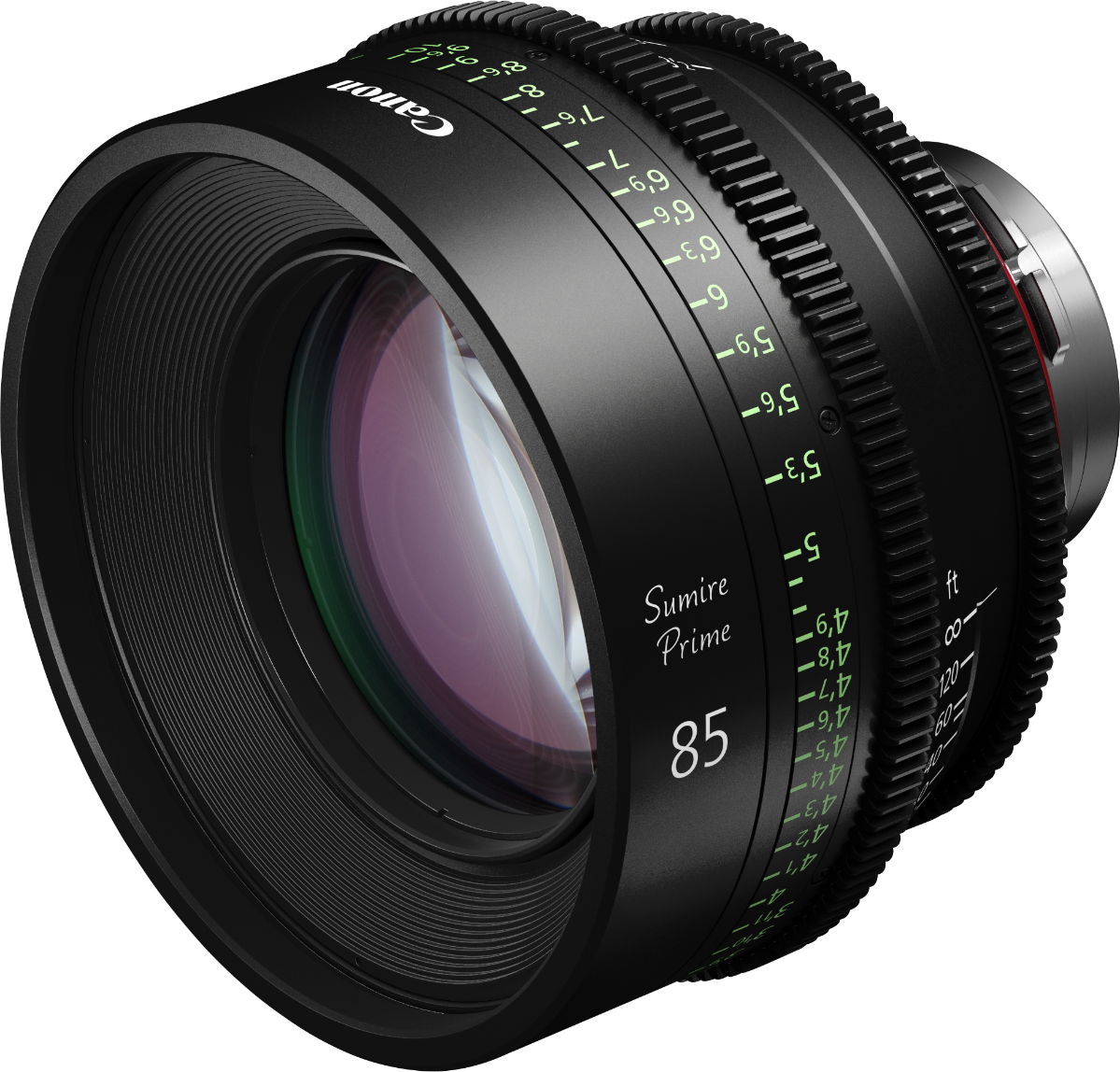 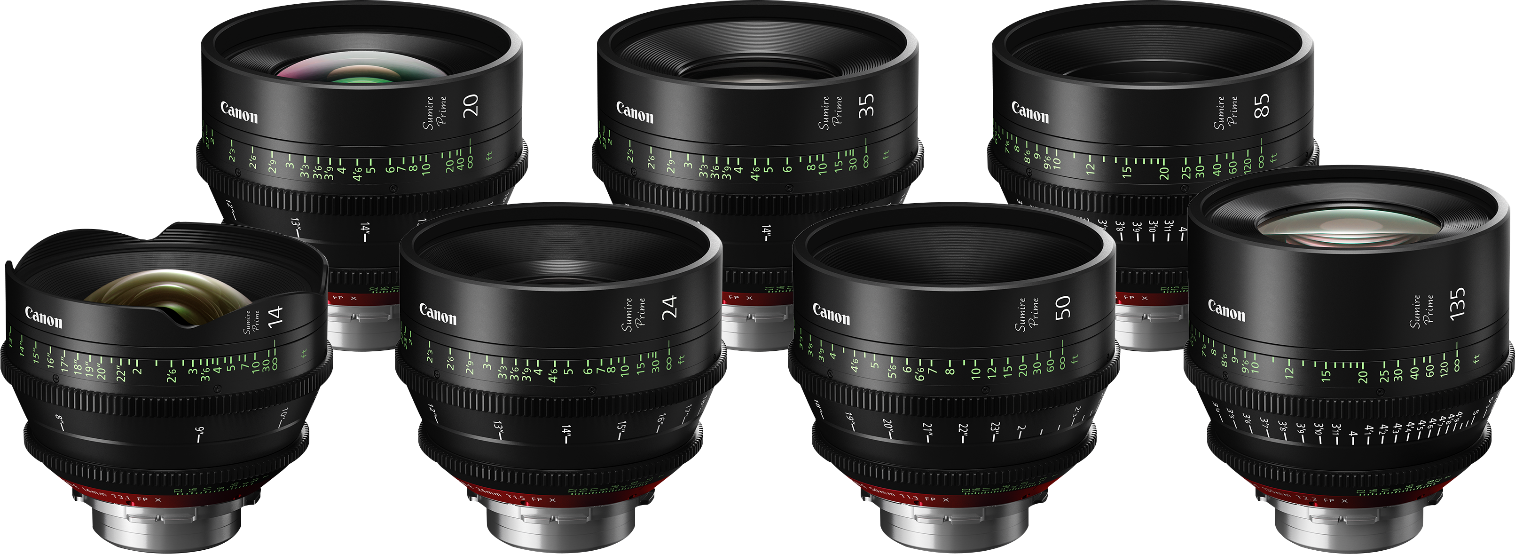 Specially designed ‘cinematic look’ 

PL mount with Full-Frame coverage

Unified warm colour tone 

Fast and bright with beautiful bokeh

Fine focusing with filter and gear consistency
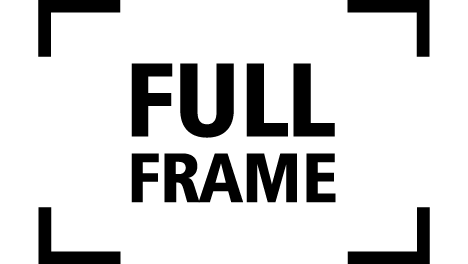 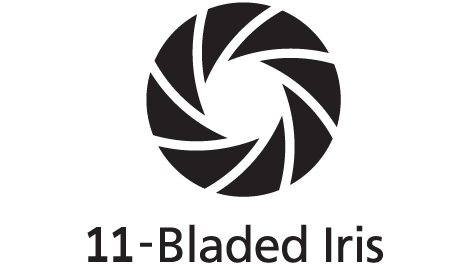 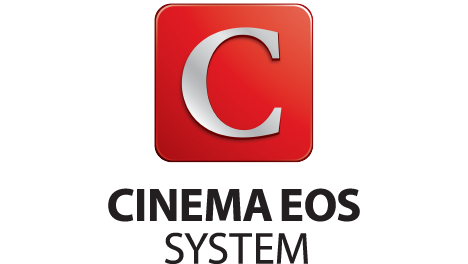 PRODUCT RANGE
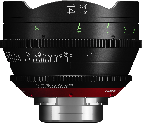 CN-E14mm T3.1 FP X
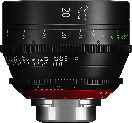 CN-E20mm T1.5 FP X
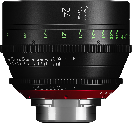 CN-E24mm T1.5 FP X
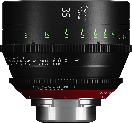 CN-E35mm T1.5 FP X
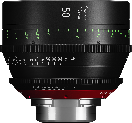 CN-E50mm T1.3 FP X
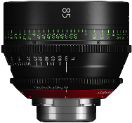 CN-E85mm T1.3 FP X
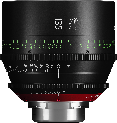 CN-E135mm T2.2 FP X
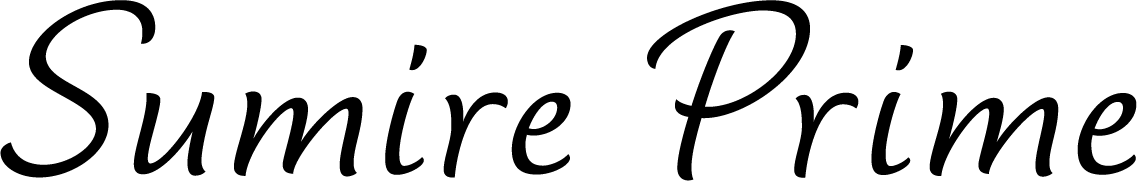 TECHNICAL 
SPECIFICATIONS
Cinematic look
Beautiful bokeh
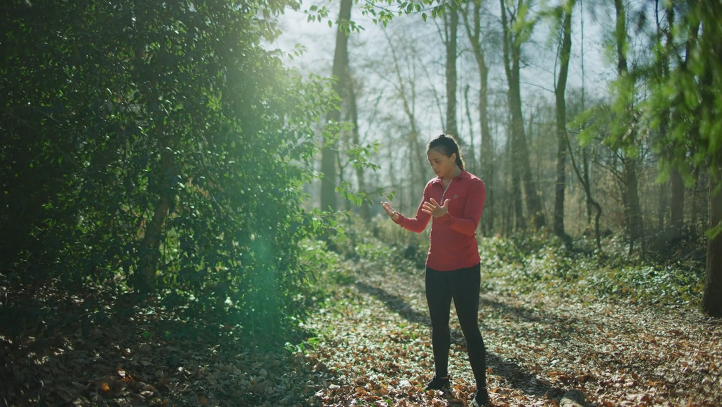 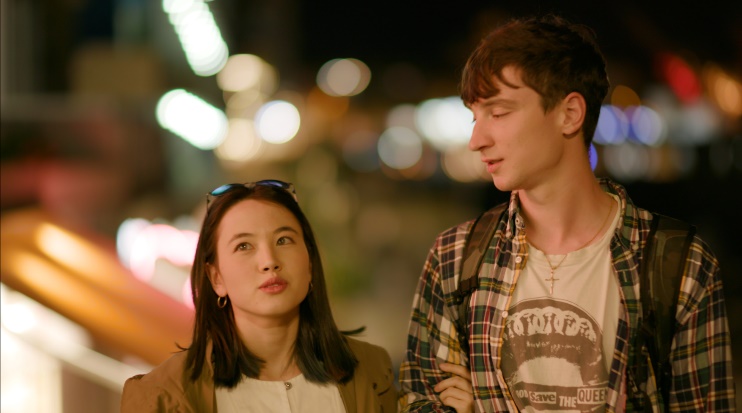 Reduced focus breathing
Excellent low light performance
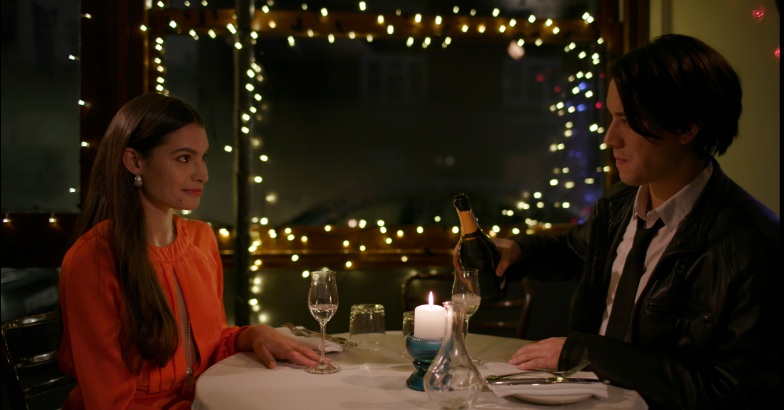 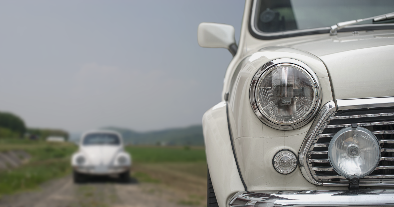 Virtually no change in field-of-view when refocussing
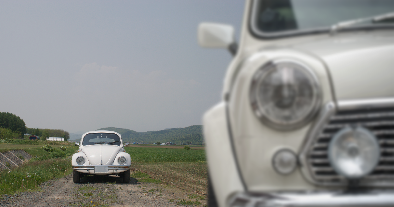 Canon Inc.
canon.com
Canon Europe
canon-europe.com
English edition
Canon Europa NV 2019